Don’t Worry, It Won’t Be That Bad
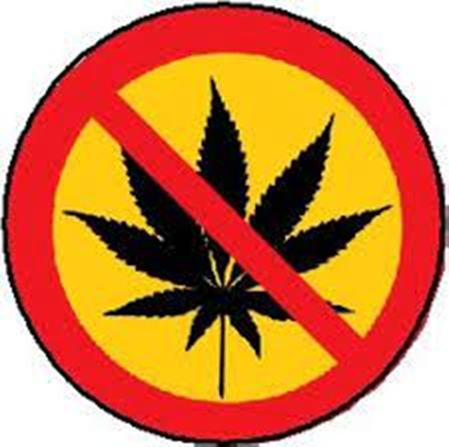 Colorado Legalized Recreational Cannabis in 2013
In the decade since, many of the social issues opponents warned about have not come to pass in Colorado
DUIs and crime did not explode
Opioid use and deaths have declined in states following legalization

In the past decade, I have had 3 cases of suspected intoxication from Cannabis

Zero suspected cannabis accidents
Reasonable Suspicion
Reasonable Suspicion
That distinct Cannabis smell
Biggest issue I have encountered as an HR Professional

Minnesota defines safety-sensitive to mean that drug or alcohol impairment could threaten the health or safety of the employee or others.

Minnesota still will permit cannabis testing of any type of employee for reasonable suspicion testing, which includes post-accident testing under Minnesota law.

In Minnesota, an employee may be subjected to a drug or alcohol test when there is reasonable suspicion that the employee at work:

Is under the influence of alcohol or drugs.
Violated a written work rule prohibiting the use of alcohol or drugs while operating machinery.
Sustained a personal injury or caused another person's injury.
Caused a work-related injury or operated or helped to operate equipment involved in a work-related accident.
Reasonable Suspicion
It is never acceptable for an employee to be intoxicated at work!

How do leaders identify if an employee is intoxicated at work?
Odor isn’t enough.
Look for Physical and Behavior signs of intoxication.
For Cannabis
Red eyes
Slow responsiveness
Poor Coordination
Lethargic
Panic/paranoia
Increased anxiety
And of course, greatly increased appetite. 

This is not going to be black and white or the same for all employees.
Reasonable Suspicion
Receive a Complaint:
Take a few extra minutes to ask what the complainant observed and whether others witnessed or commented on this situation. With this information, try to determine if this is possibly a new or past pattern of behavior for this employee. 

Observe the Employee:
The employee’s supervisor and another member of management should go to the employee in question’s work area to observe their behavior firsthand. If the employee is acting out in a way that is a safety concern for themselves and/or others, a manager should immediately remove the employee and ask them to wait in a secured area away from patients and other employees. 
Some states are creating laws that require employers to use a certified workplace impairment recognition expert.
No states have finalized regulations as of yet. 

Document Observations:
Both observers should document their observations in detail. 
Reasonable Suspicion Checklist

Contact HR or legal counsel
Testing for Cannabis
Prepare Transportation 
Coordinate with a local cab company and or ride share to transport the employee to and from the testing location. 
A manager can also escort the employee to the testing location and drive the employee home afterward.

Send the employee for Testing:
The manager should contact the drug testing facility to advise that an employee is on the way to a reasonable suspicion testing. 

Wait for the Results:
Place employee on a paid suspension pending test results.
Life After the Test
There isn’t currently a test available to determine if someone is experiencing the effects of cannabis, and workplaces therefore aren’t able to accurately determine whether someone is sober at work.

A positive test in conjunction with those objective, observable behaviors documented prior, will be critical to support any adverse employment action stemming from use and level of intoxication.

Under Minnesota law, employees not agreeing to be drug tested for reasonable suspicion or post-accident testing are considered as a positive test and offered evaluation and treatment before termination. Additionally, employees testing positive for drugs should be offered evaluation and treatment. If the employee refuses treatment or compliance with the recommended treatment plan, they could be disciplined up to and including termination. 

Consult HR or legal counsel before adverse employment action.